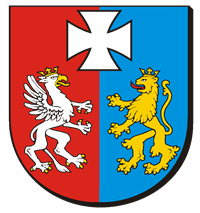 RAPORT Z KONSULTACJI SPOŁECZNYCH
projektu Założeń Strategii rozwoju województwa – Podkarpackie 2030





Rzeszów, lipiec 2019 r.
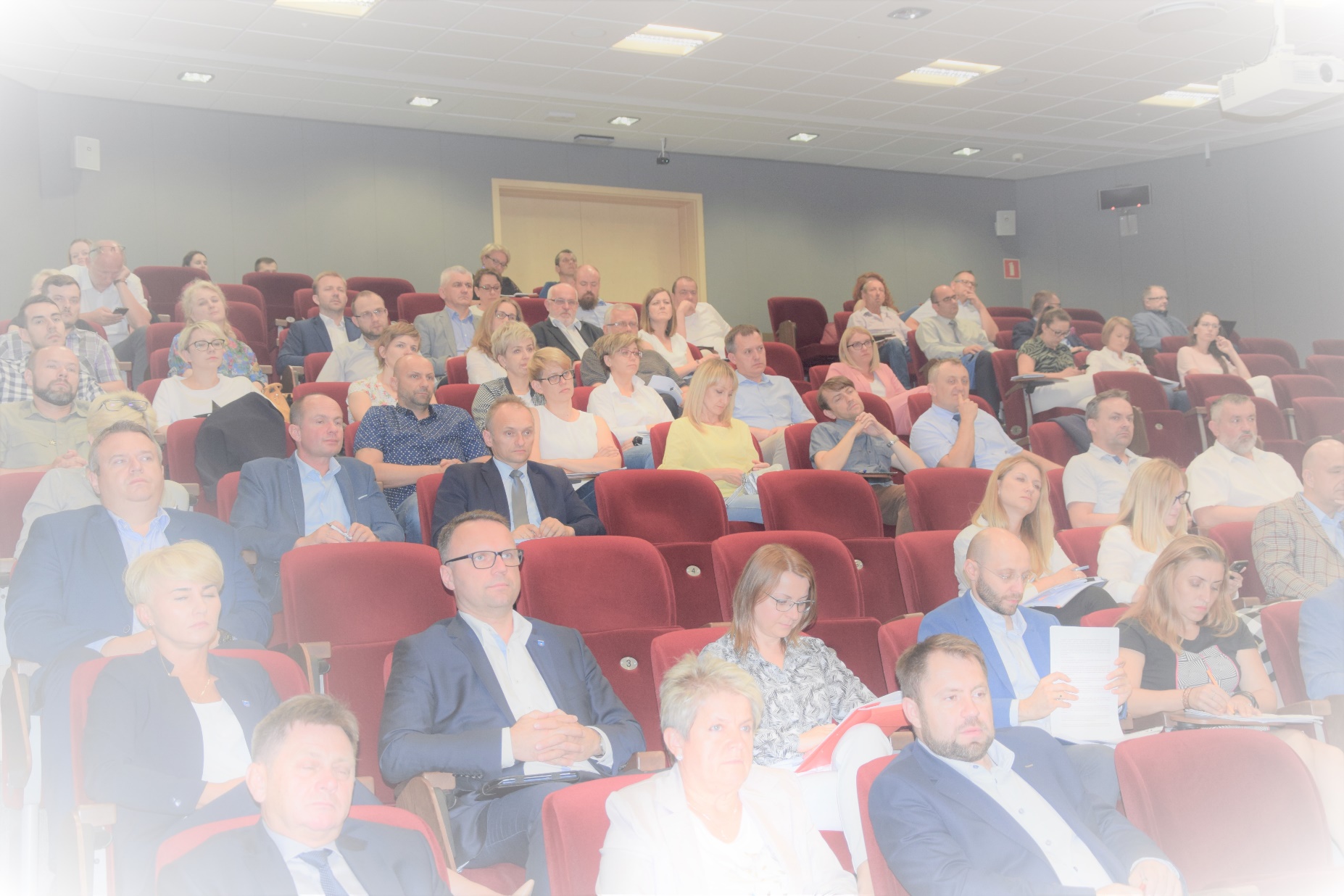 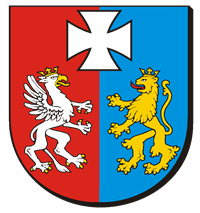 konsultacje społeczne:
27.06.2019 r. – 19.07.2019 r.
RAPORT Z KONSULTACJI SPOŁECZNYCH
projektu Założeń Strategii rozwoju województwa – Podkarpackie 2030

konsultacje społeczne:
27.06.2019 r. – 19.07.2019 r.




Rzeszów, lipiec 2019 r.
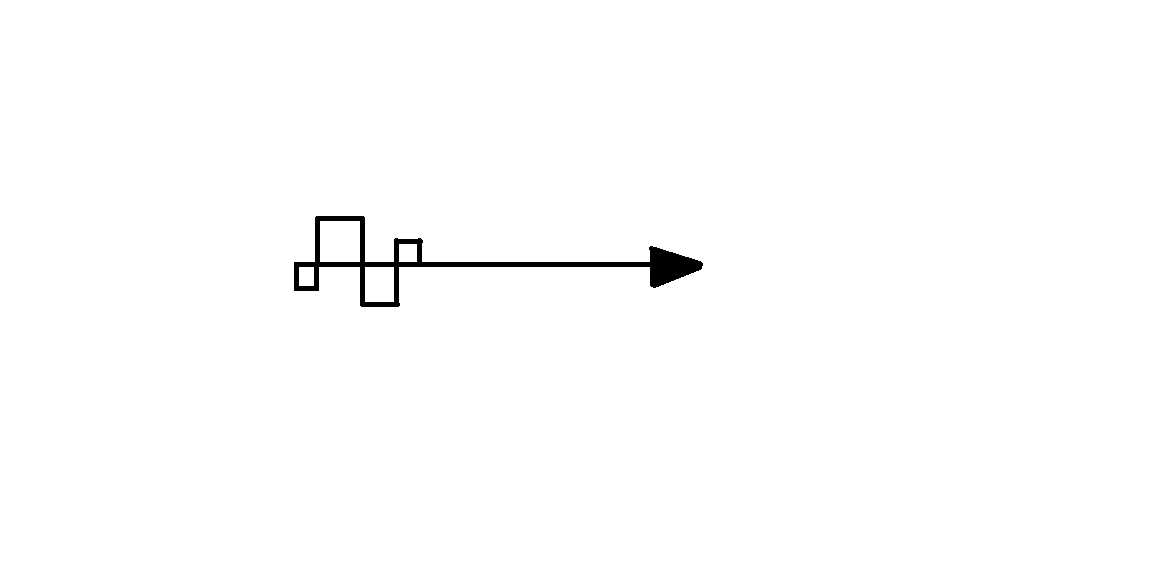 projekt Założeń Strategii rozwoju województwa – Podkarpackie 2030
Tutaj jesteśmy
Raport z konsultacji społecznych projektu Założeń Strategii rozwoju województwa  – Podkarpackie 2030
Założenia Strategii rozwoju województwa – Podkarpackie 2030
projekt Strategii rozwoju województwa – Podkarpackie 2030
Strategia rozwoju województwa – Podkarpackie 2030
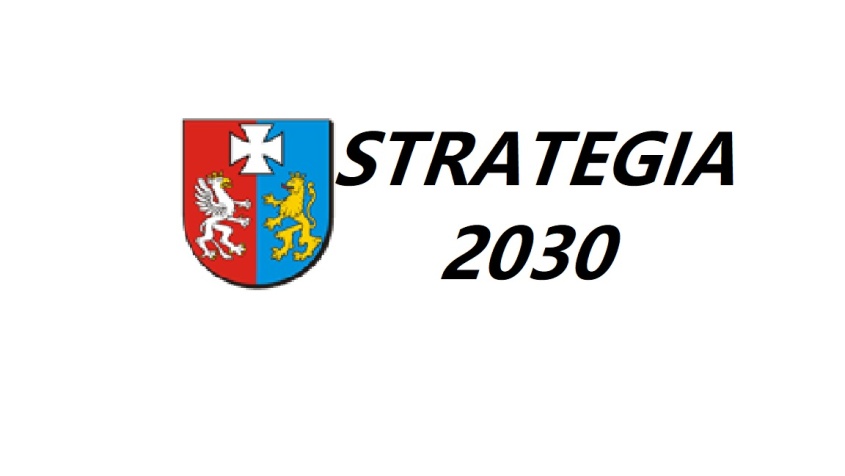 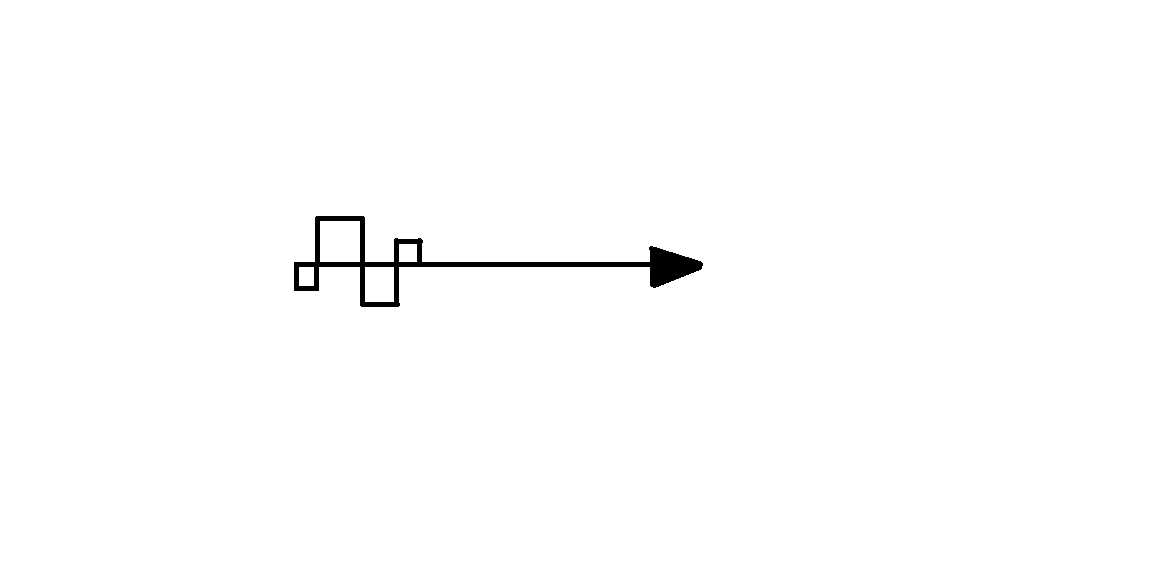 Samorząd Województwa w swoich działaniach kładzie ogromny nacisk na dialog społeczny, pomimo braku wymogu formalnego w tym zakresie, projekt Założeń Strategii został przekazany do konsultacji społecznych.
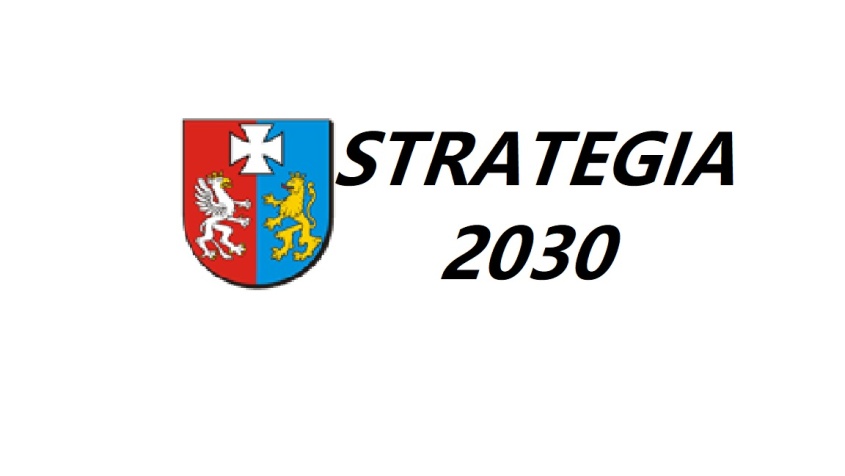 KONSULTACJE SPOŁECZNE projektu Założeń Strategii rozwoju województwa – Podkarpackie 2030
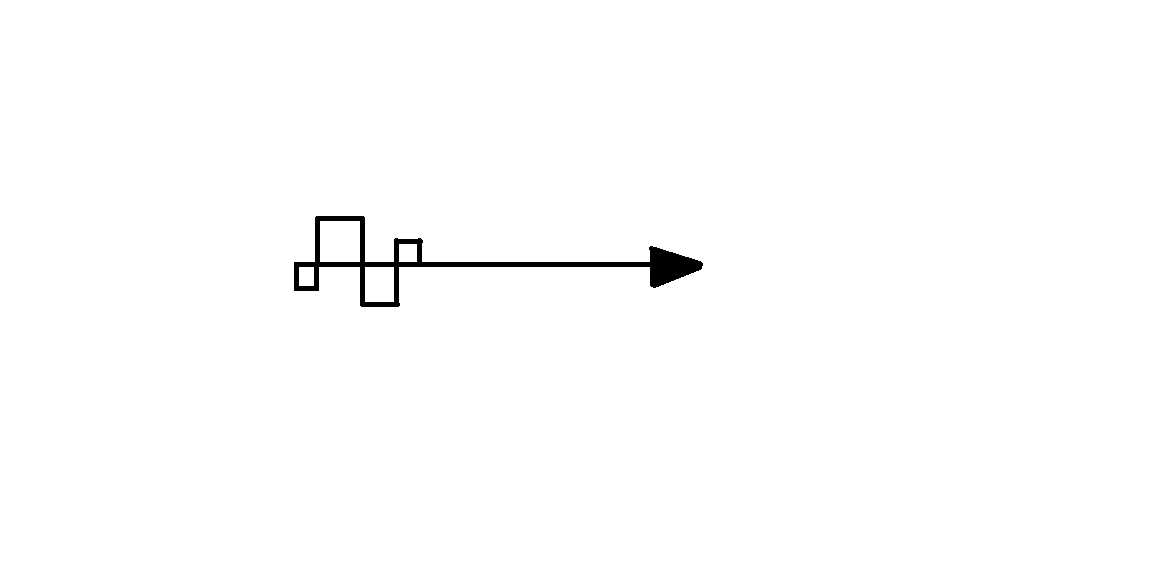 Spotkania konsultacyjne z udziałem przedstawicieli jednostek samorządu terytorialnego oraz partnerów społecznych i gospodarczych. 
Dyskusja nad zasadnością wyznaczonych celów i kierunków rozwoju, oczekiwanymi efektami planowanych działań oraz terytorialnym ukierunkowaniem.
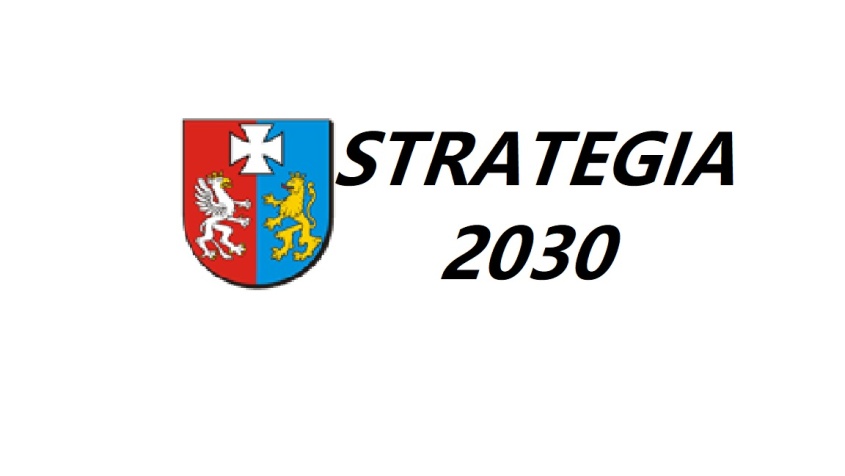 INFORMACJA o konsultacjach społecznych została ogłoszona:
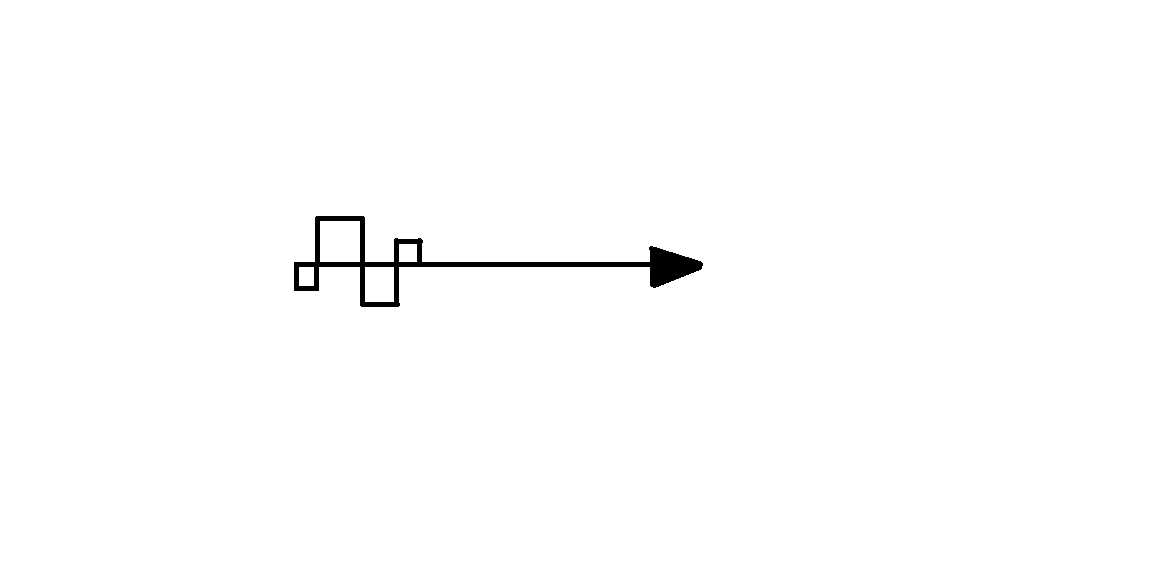 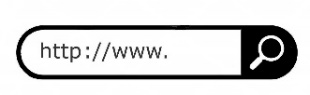 na stronie internetowej Samorządu Województwa Podkarpackiego
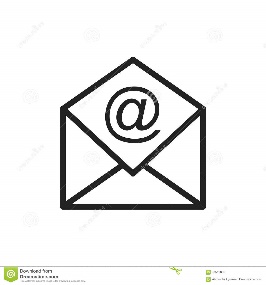 poprzez zaproszenia wysłane drogą elektroniczną do przedstawicieli jednostek samorządu terytorialnego oraz partnerów społecznych i gospodarczych
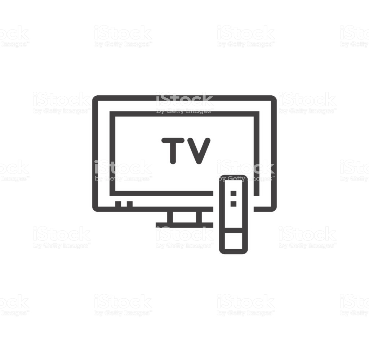 w telewizji
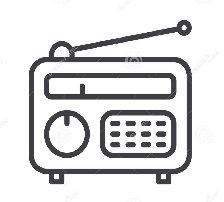 w radiu
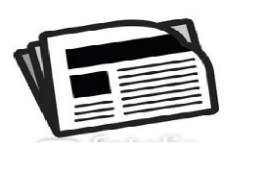 w prasie
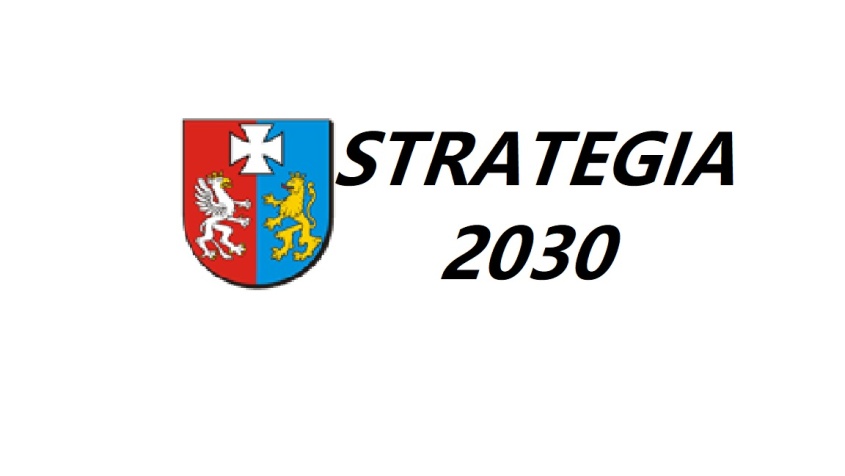 SPOSOBY ZGŁASZANIA UWAG do projektu Założeń Strategii rozwoju województwa – Podkarpackie 2030 przy użyciu formularza
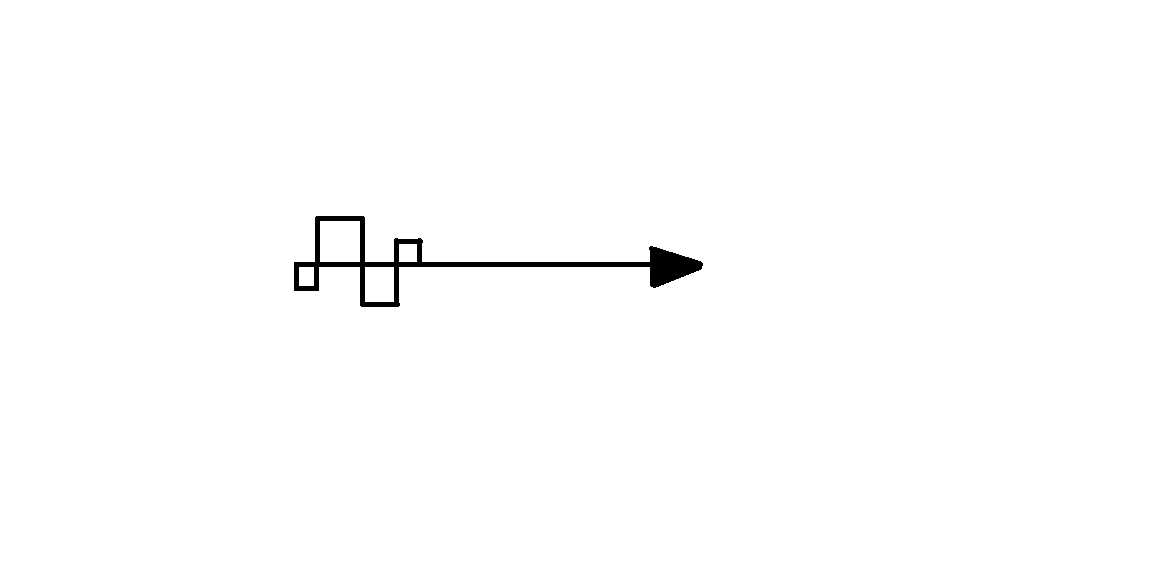 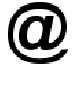 na adres: drr@podkarpackie.pl
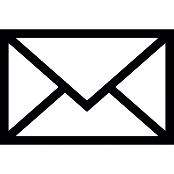 na adres pocztowy Urzędu Marszałkowskiego Województwa Podkarpackiego
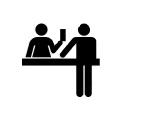 osobiście w Oddziale programowania strategicznego Departamentu Rozwoju Regionalnego
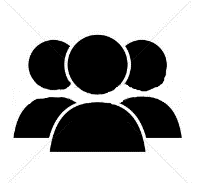 osobiście podczas konferencji konsultacyjnych
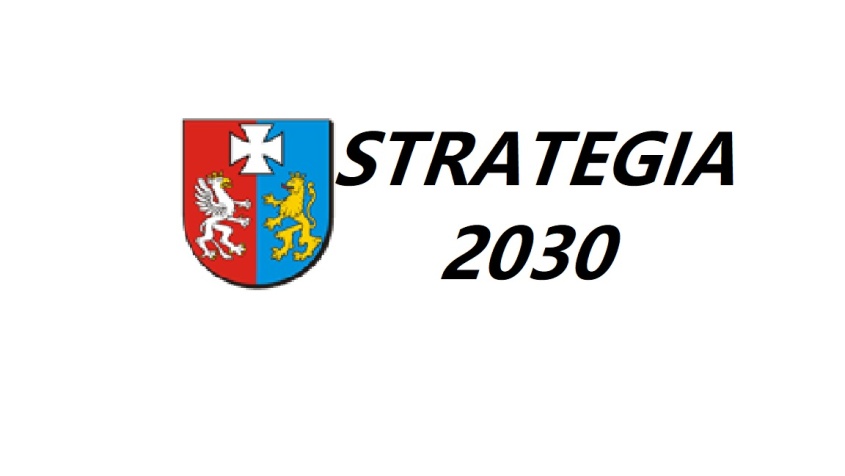 Podsumowanie konsultacji społecznych projektu Założeń Strategii rozwoju województwa – Podkarpackie 2030
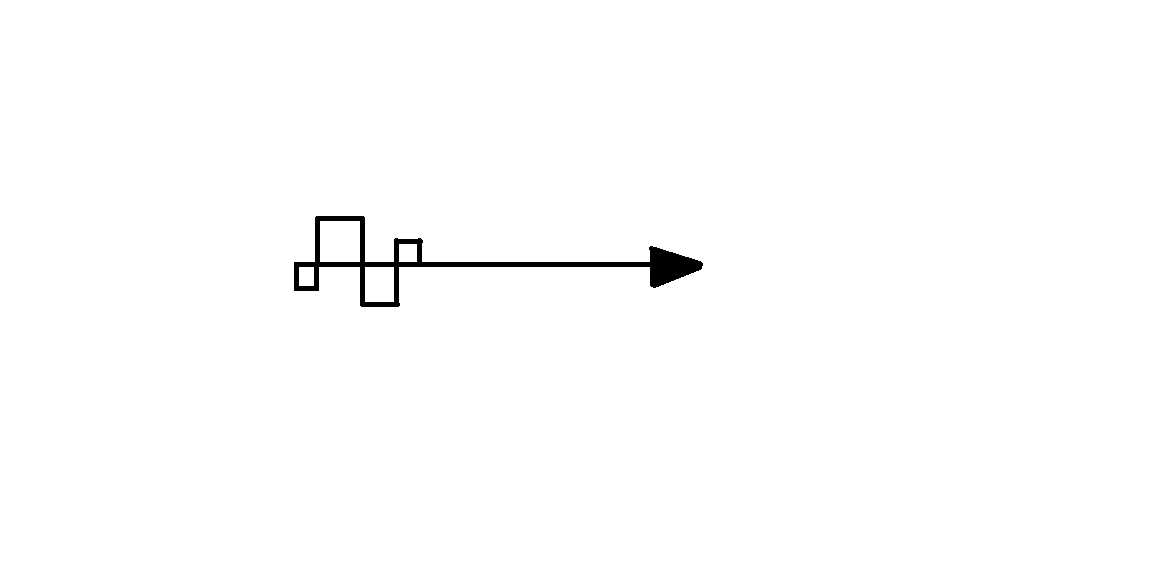 W trakcie trwania konsultacji do Urzędu Marszałkowskiego Województwa Podkarpackiego wpłynęło ogółem 305 uwag do projektu Założeń Strategii rozwoju województwa – Podkarpackie 2030.

Znaczna część wniosków i uwag zgłaszanych podczas spotkań konsultacyjnych oraz za pośrednictwem formularzy należała do zagadnień szczegółowych, wykraczających poza przyjęty w Strategii poziom szczegółowości, możliwy do uwzględnienia podczas opracowywania programów wdrożeniowych. 




Stan na dzień: 25 lipiec 2019 r.
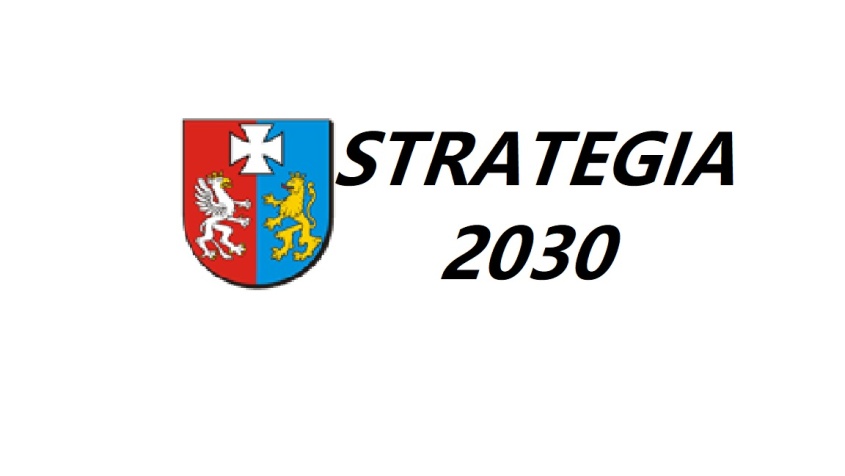 Podsumowanie konsultacji społecznych projektu Założeń Strategii rozwoju województwa – Podkarpackie 2030
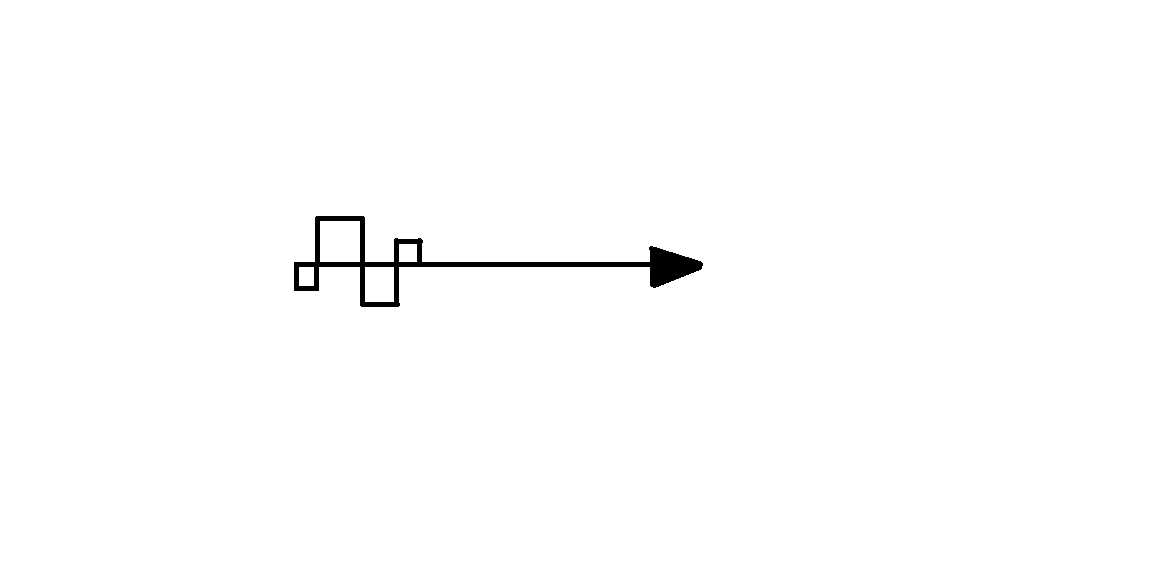 Uwagi do Założeń Strategii rozwoju województwa – Podkarpackie 2030 dotyczyły m.in.:
uzupełnienia analizy SWOT, przez dopisanie mocnych i słabych stron województwa podkarpackiego, jak również szans i zagrożeń, które mają wpływ na jego rozwój np.:  jako szansa - możliwość korzystania na terenie całego województwa ze zwolnienia z podatku dochodowego w ramach programu Polska Strefa Inwestycji,
modyfikacji głównych osi rozwojowych poprzez dodanie nowych obszarów strategicznych np.:  rozwój sektora ekonomii społecznej,
modyfikacji  zaproponowanych osi np.: dodanie – turystyka zrównoważona
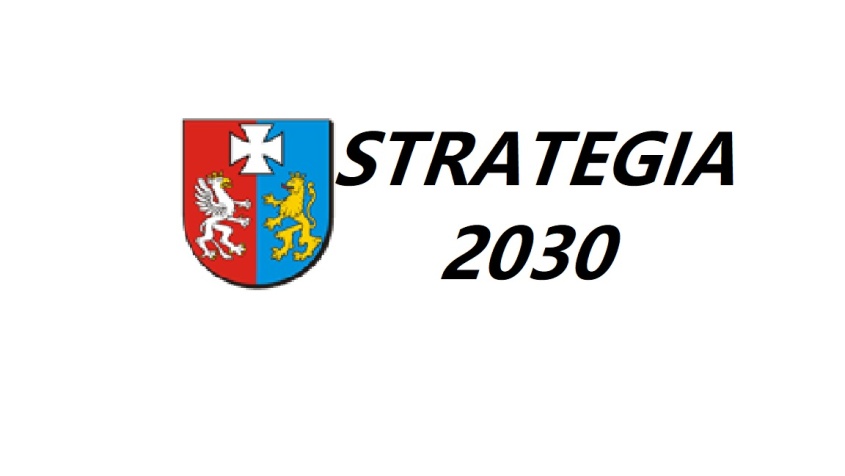 Podsumowanie konsultacji społecznych projektu Założeń Strategii rozwoju województwa – Podkarpackie 2030
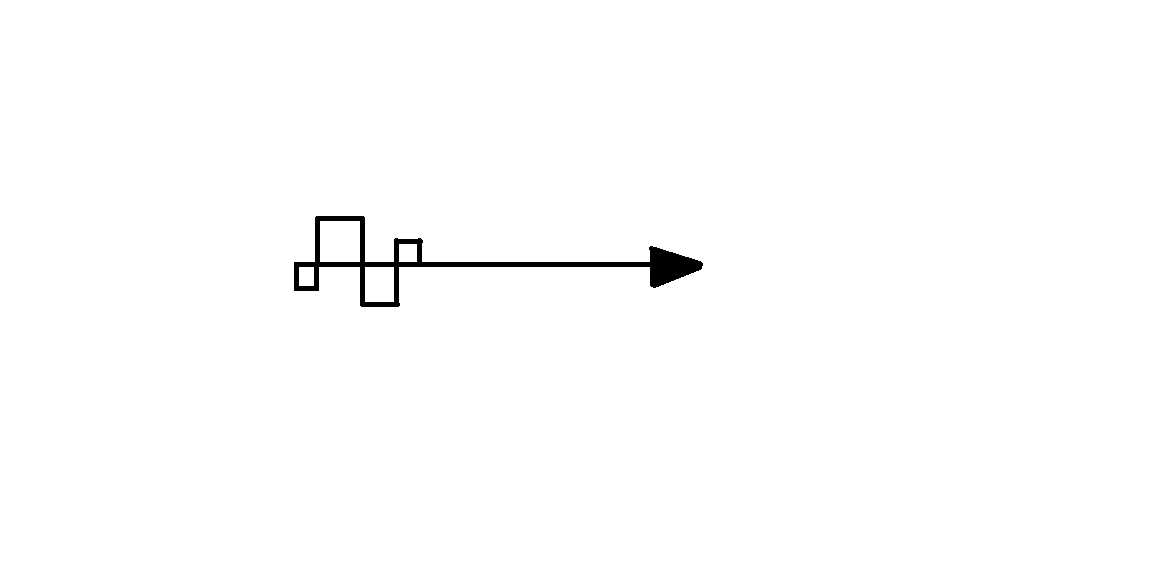 Zgłaszający uwagi bardzo dużą wagę przywiązywali do, 
istniejących w dalszym ciągu w naszym województwie, braków infrastrukturalnych :

 niewystarczająco rozwinięta sieć transportowa (kolejowa  i drogowa),
 potrzeby budowy nowych instalacji wodno-kanalizacyjnych, 
 potrzeby budowy zbiorników wodnych, poprawa dostępu do wody,
 zapewniającym zapobieganie i przeciwdziałanie zagrożeniom naturalnym i antropogenicznym    












Stan na dzień: 25 lipiec 2019 r.
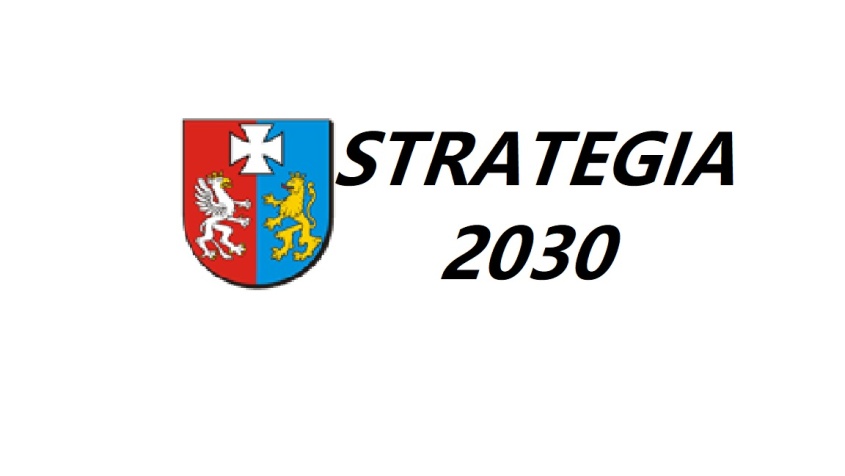 Podsumowanie konsultacji społecznych projektu Założeń Strategii rozwoju województwa – Podkarpackie 2030
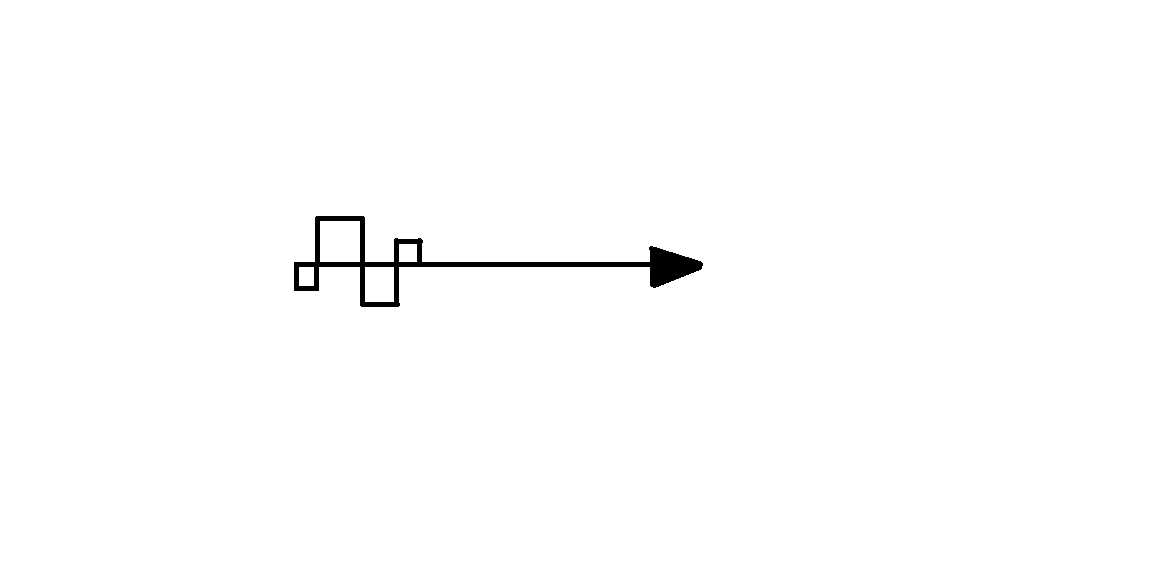 Stan na dzień: 25 lipiec 2019 r.
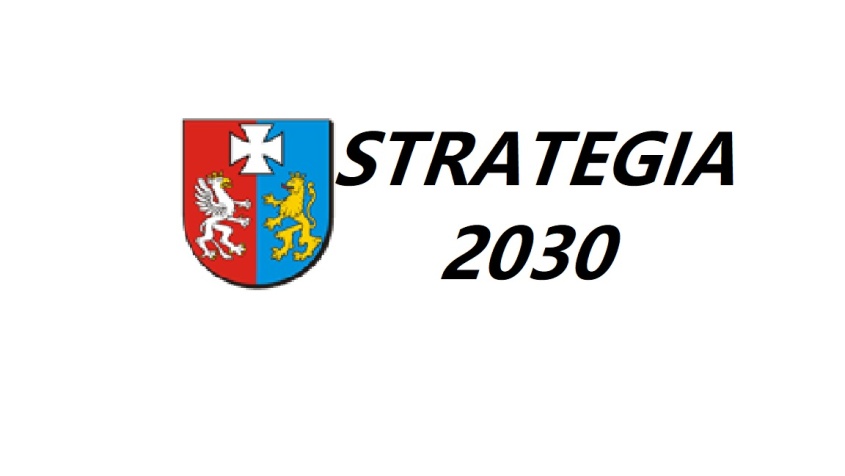 Podsumowanie konsultacji społecznych projektu Założeń Strategii rozwoju województwa – Podkarpackie 2030
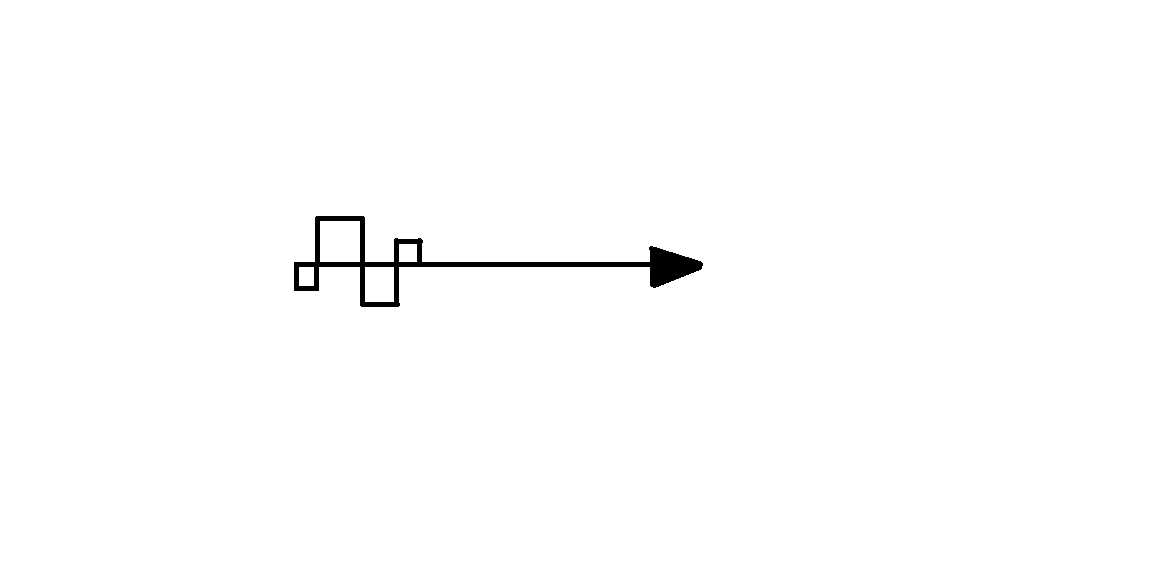 Uwagi przekazane w ramach konsultacji społecznych są poddawane analizie pod kątem ich zasadności i możliwości uwzględnienia w tekście końcowym Założeń Strategii. 
Strategia rozwoju województwa – Podkarpackie 2030  będzie  punktem wyjścia dla wszystkich programów o charakterze wojewódzkim.
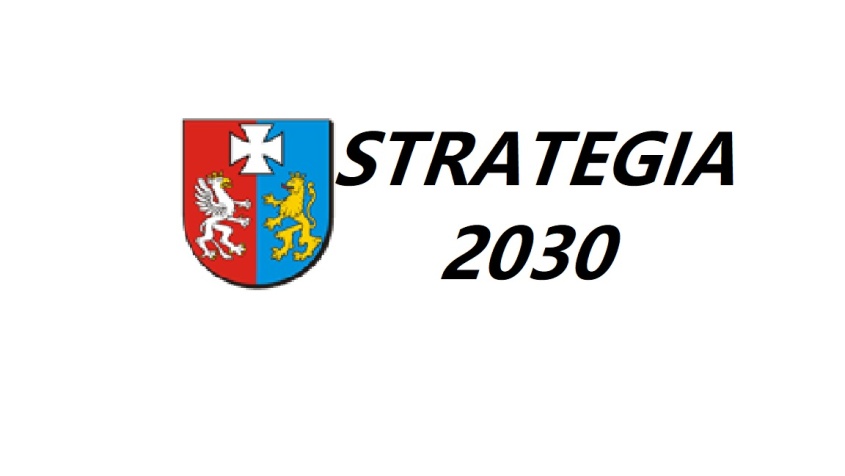 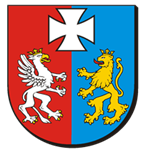 Dziękuję za uwagę
dr Paweł Wais
Dyrektor Departamentu Rozwoju Regionalnego
Urząd Marszałkowski Województwa Podkarpackiego